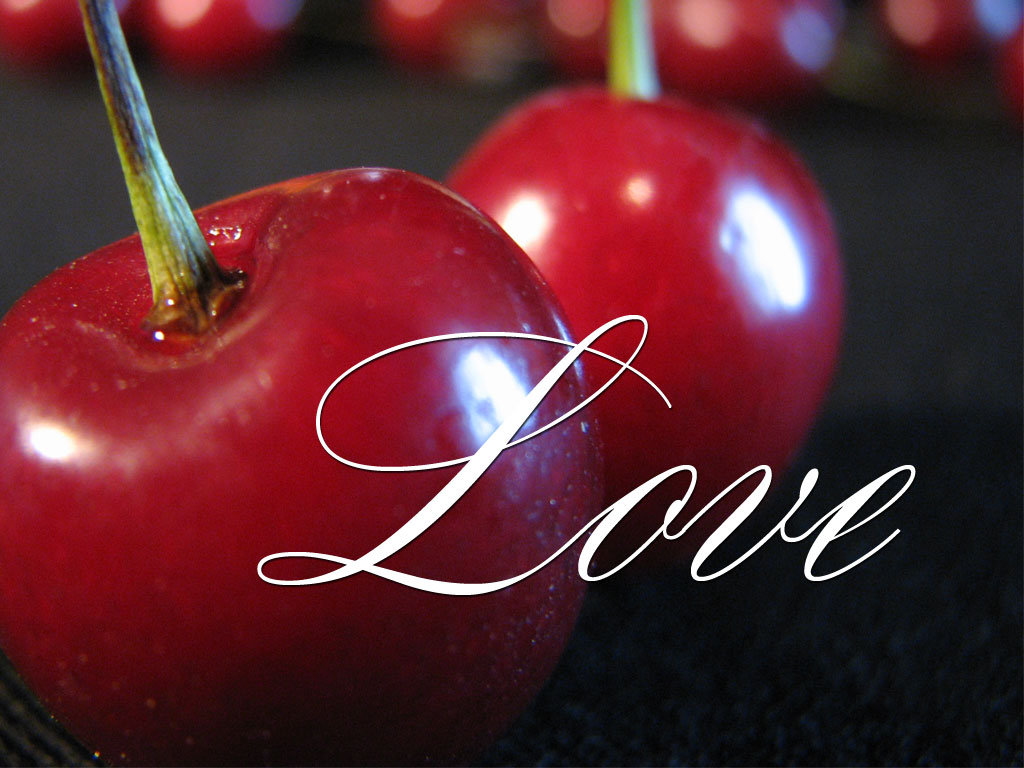 A Portrait     
          of
Part 2
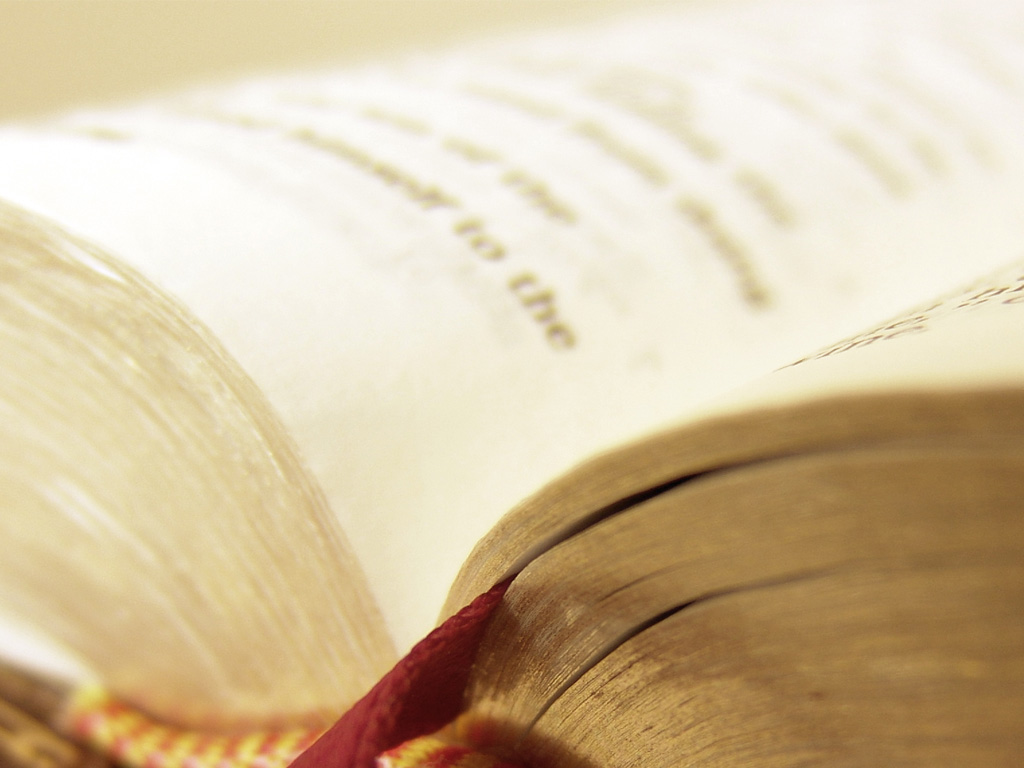 1 Corinthians 13   page 1786
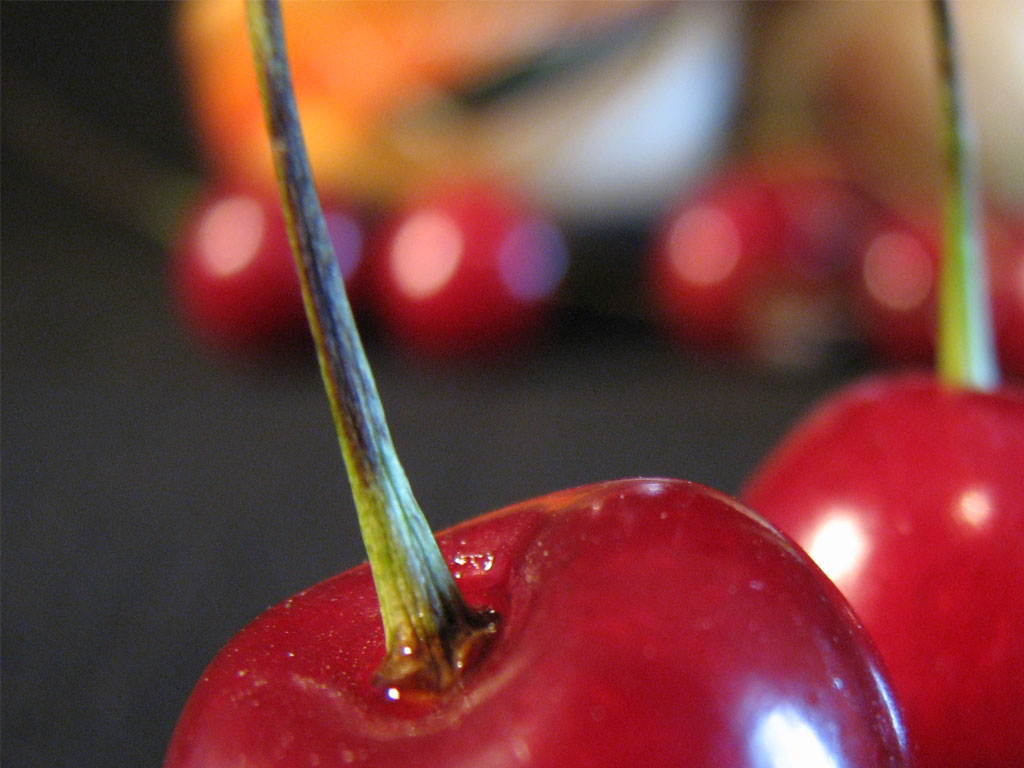 Last Year part 1
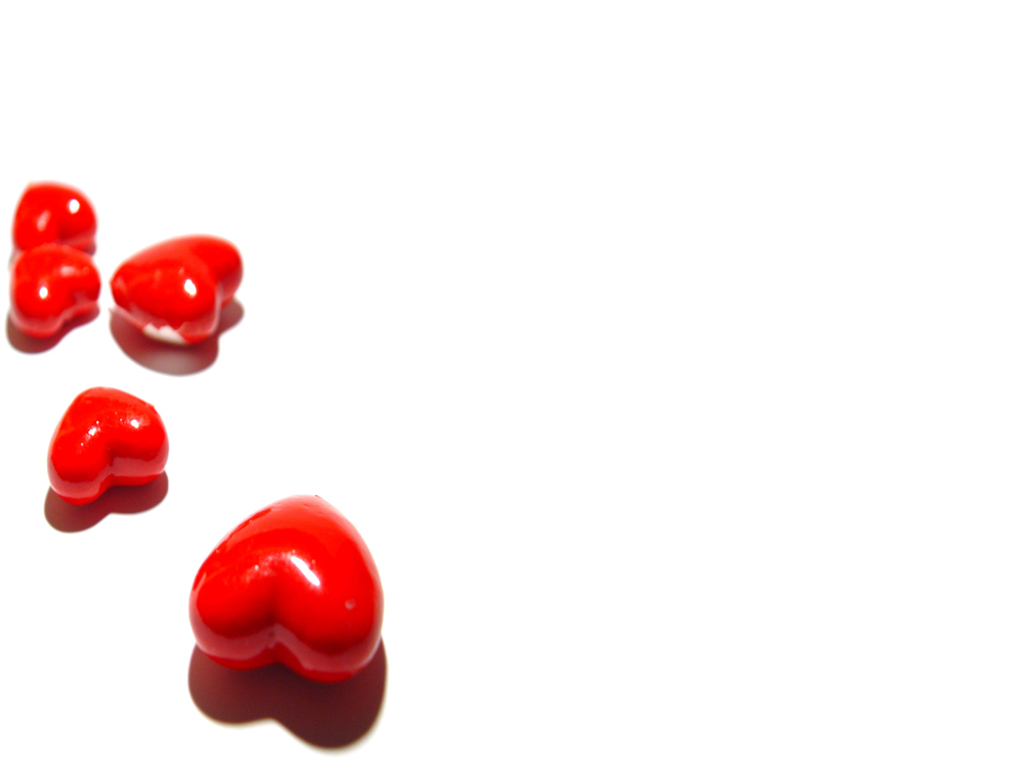 "A Portrait of Love"
1.  Love endures an offense without seeking revenge against the one who committed it  (V4a)
Last Year
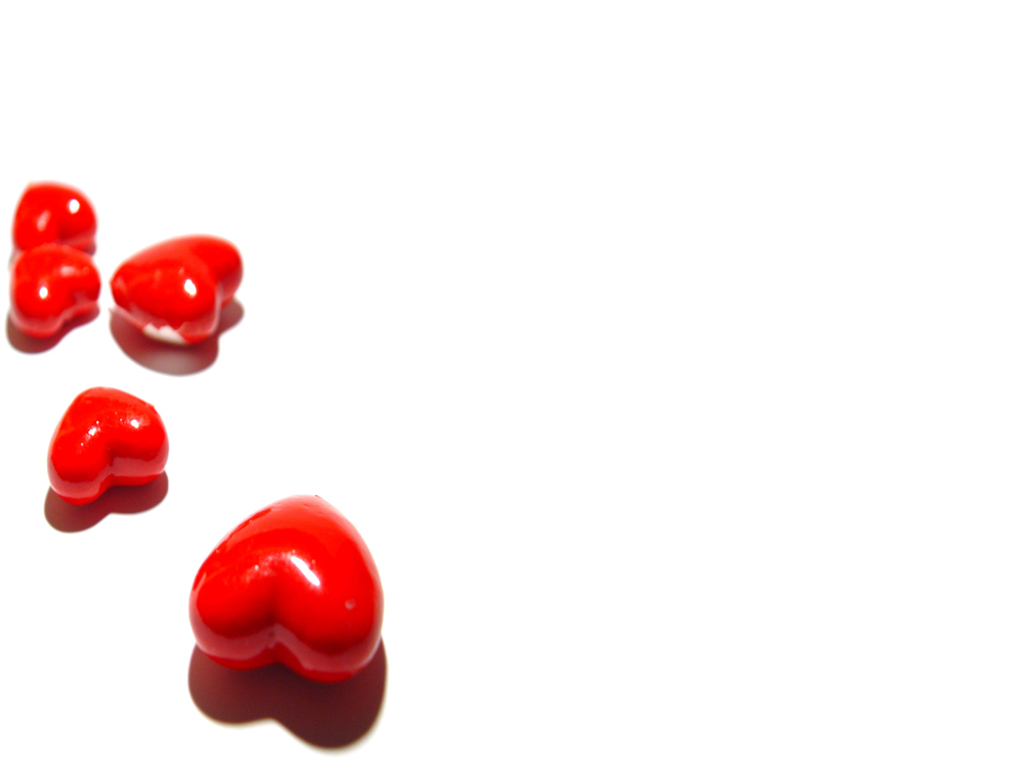 "A Portrait of Love"
2   Love is naturally disposed to do acts of kindness for others  (V4b)
Last Year
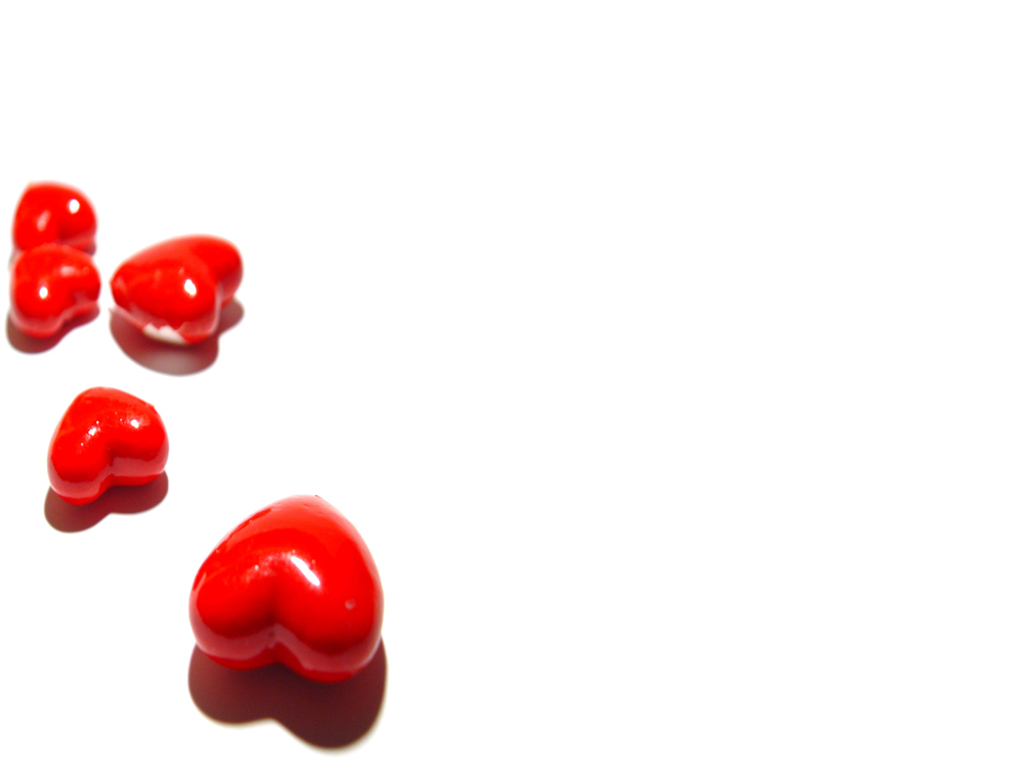 "A Portrait of Love"
3.  Love isn't jealous but it is content with its lot  (V4c)
Last Year
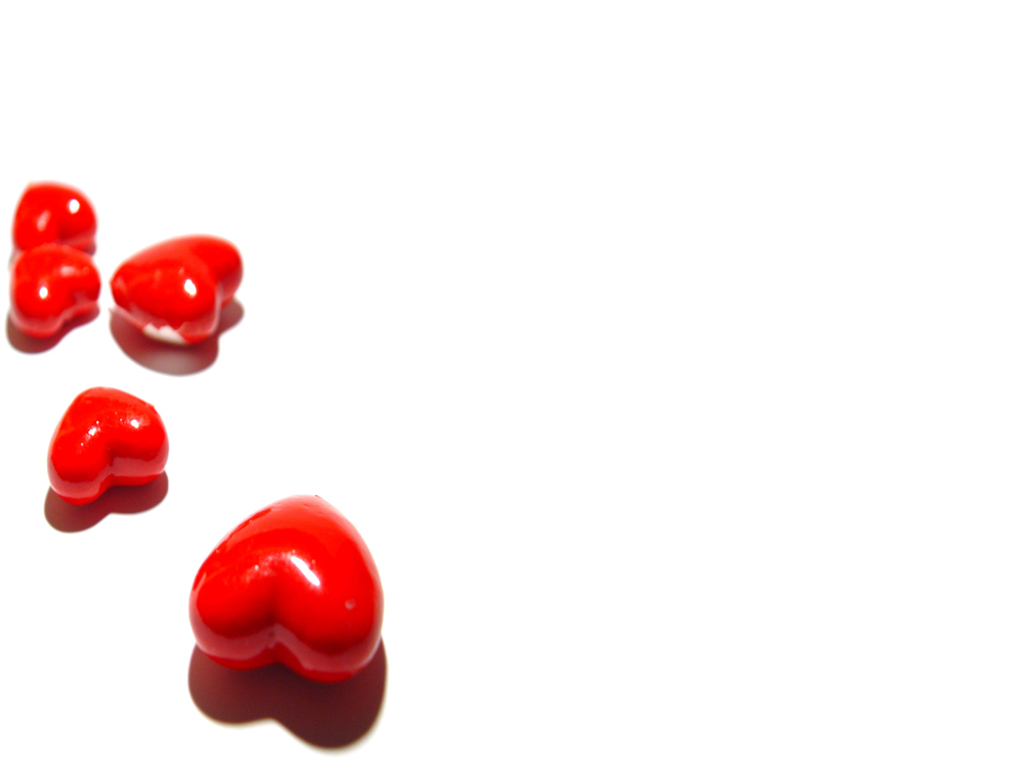 "A Portrait of Love"
4.  Love isn't boastful but it is modest, recognizing that the credit for everything belongs ultimately to the Lord  (V4d)
Last Year
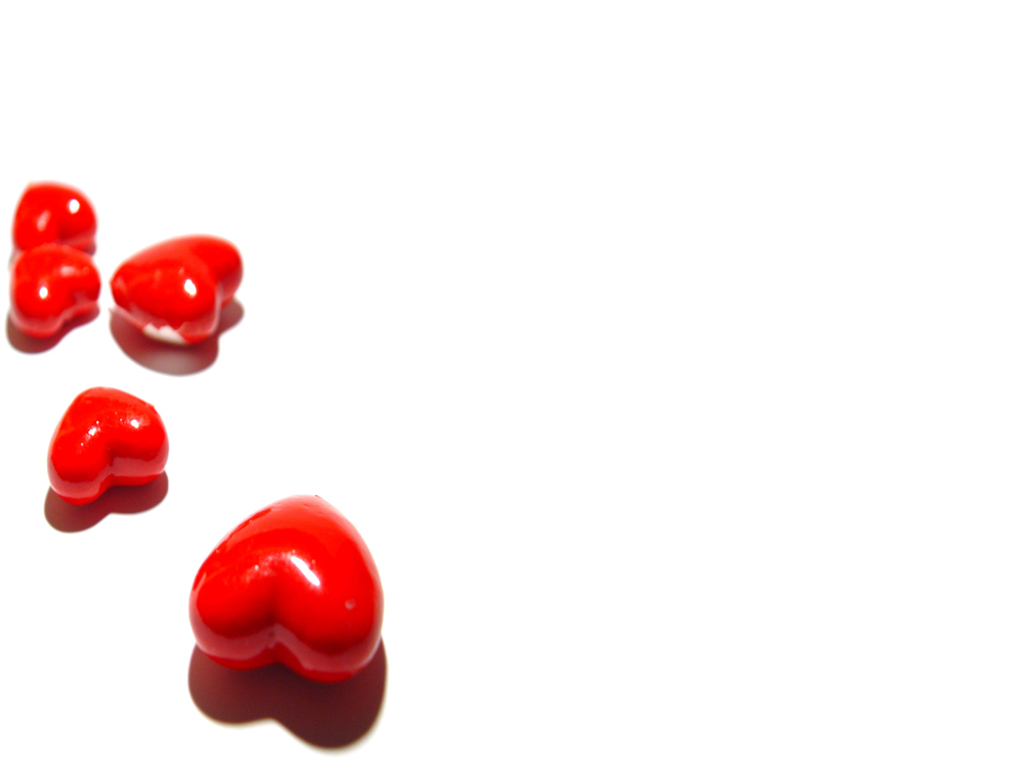 "A Portrait of Love"
5.  Love isn't conceited but it is humble, recognizing that all 
that it has is by the grace of God  (V4e)
Last Year
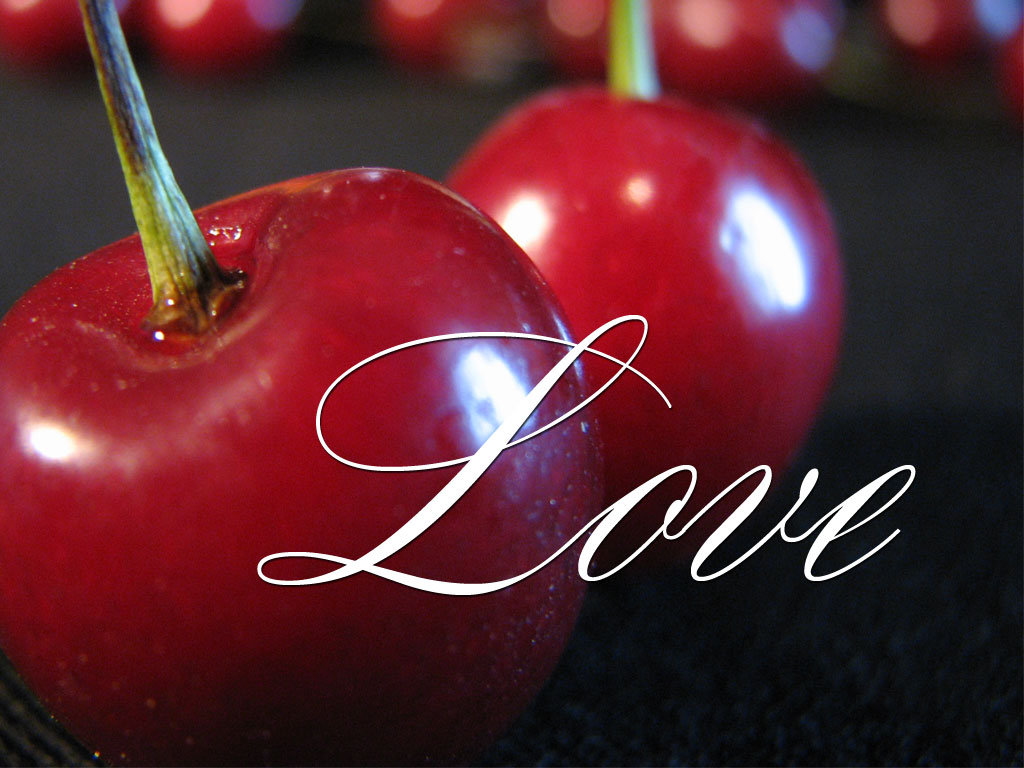 A Portrait     
          of
Part 2
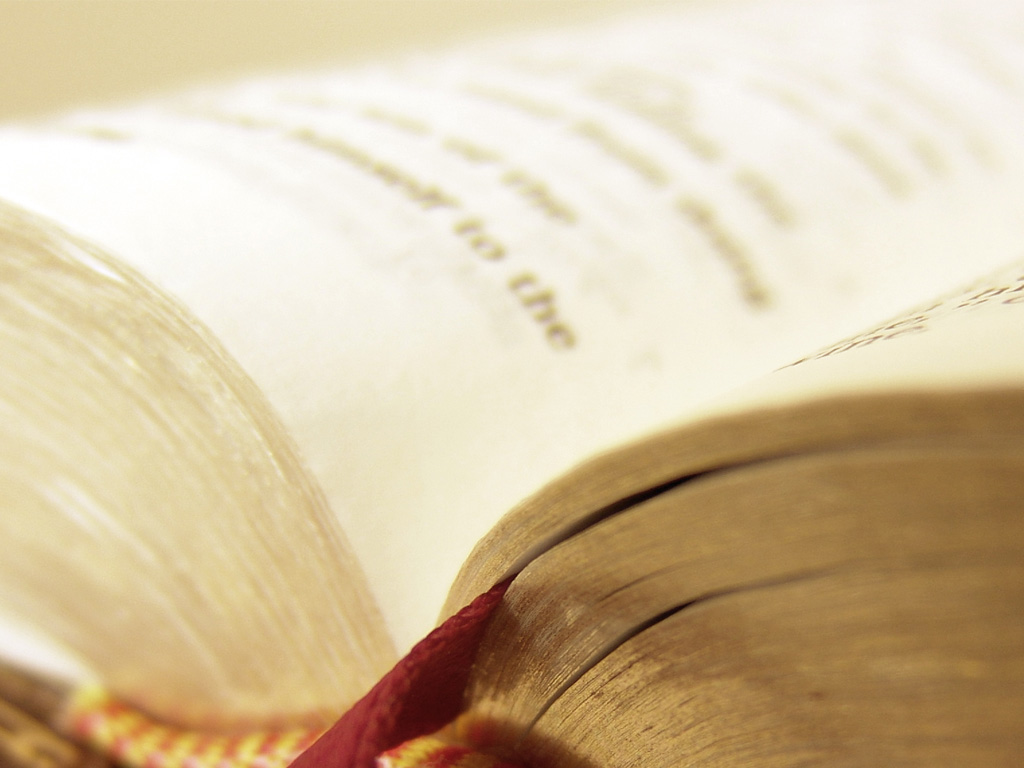 1 Corinthians 13:5 It is not rude, 
it is not self-seeking, 
it is not easily angered, 
it keeps no record of wrongs.
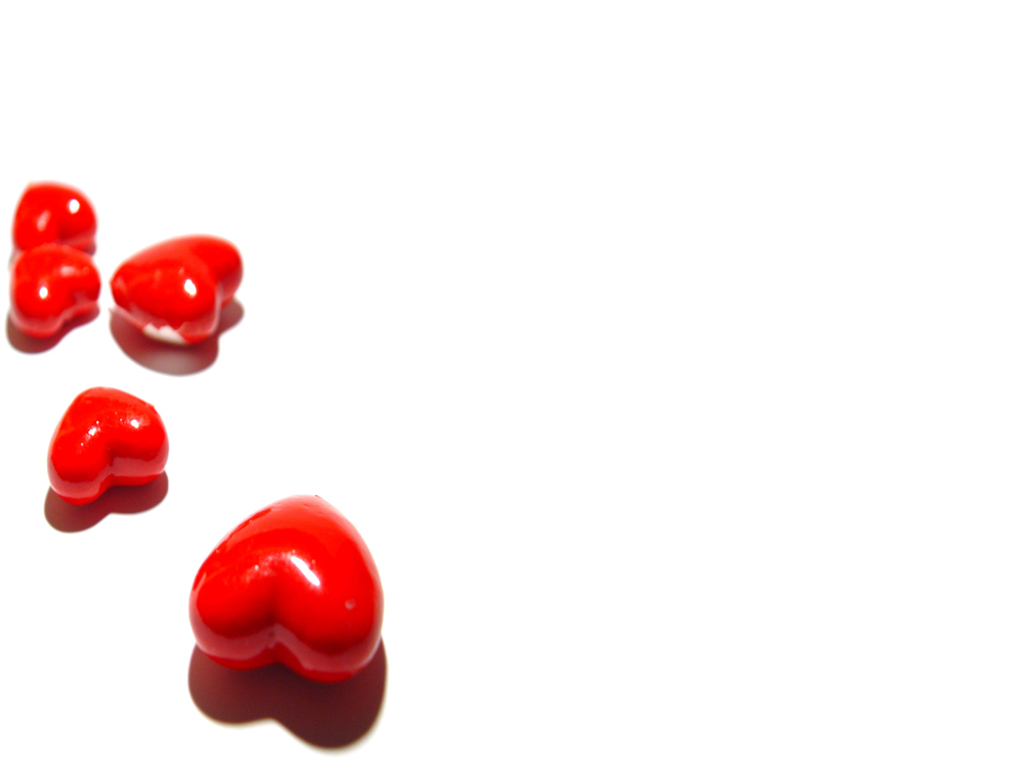 "A Portrait of Love"
1.  Love isn't indecorous, but maintains a proper decorum  (V5a)
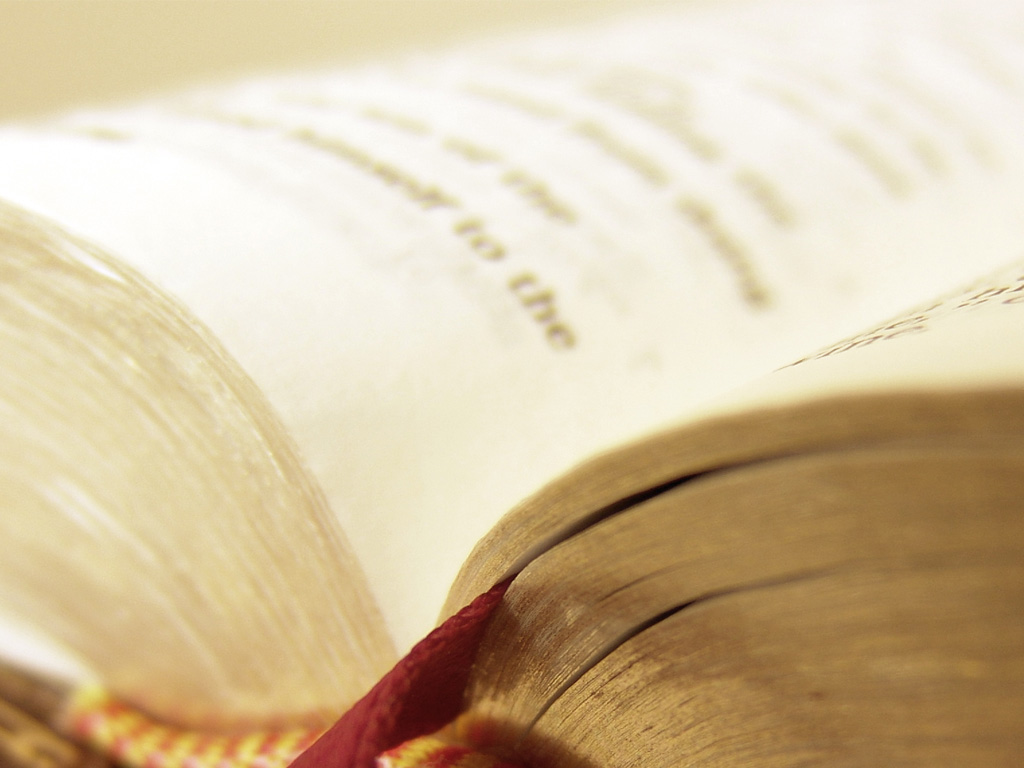 1 Corinthians 13:5 It is not rude, 
it is not self-seeking, 
it is not easily angered, 
it keeps no record of wrongs.
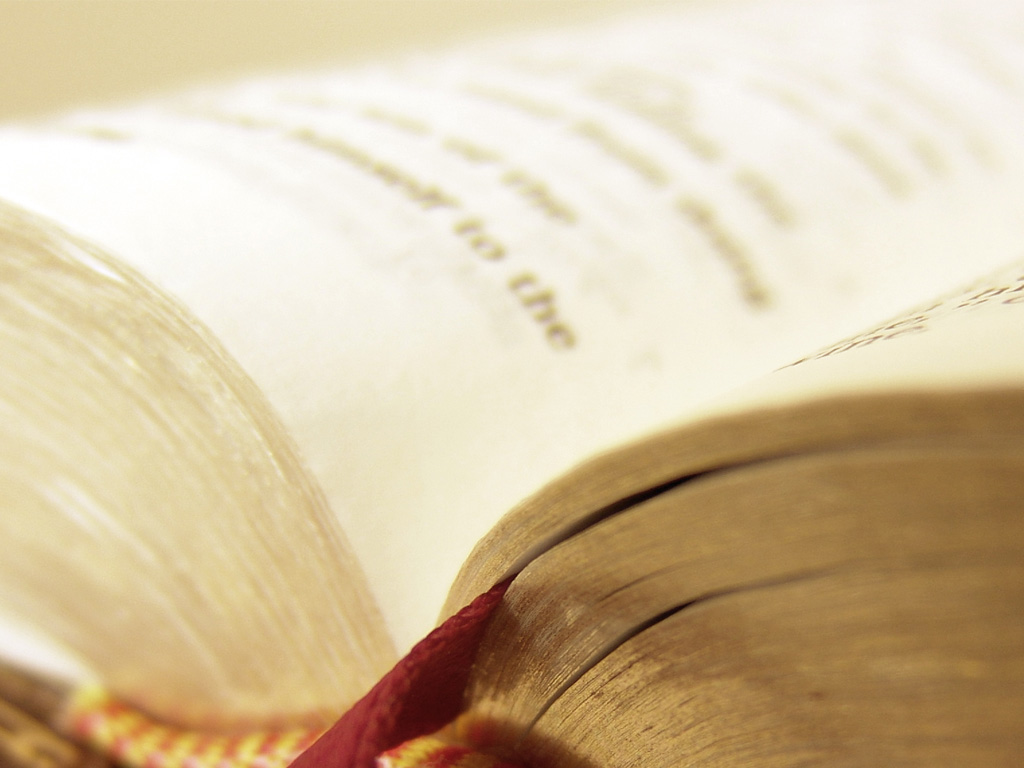 1 Corinthians 13:5 It is not rude, 
it is not self-seeking, 
it is not easily angered, 
it keeps no record of wrongs.
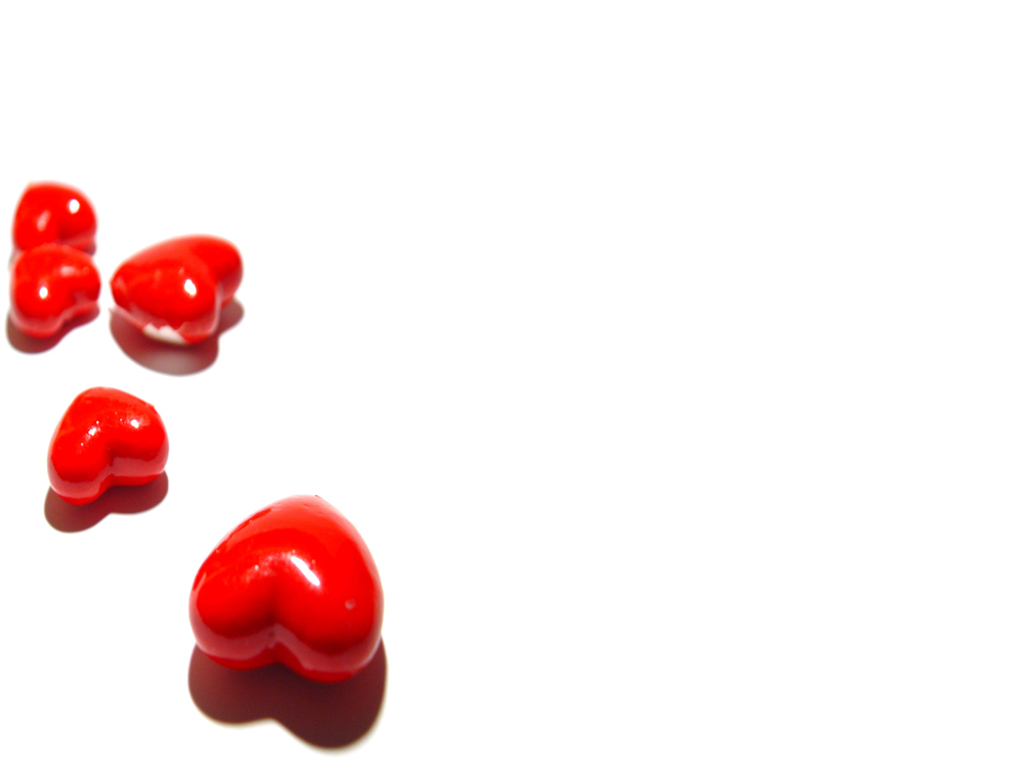 "A Portrait of Love"
2.  Love isn't selfish, but it seeks the good of others, even though there isn't a single thing in it for itself  (V5b)
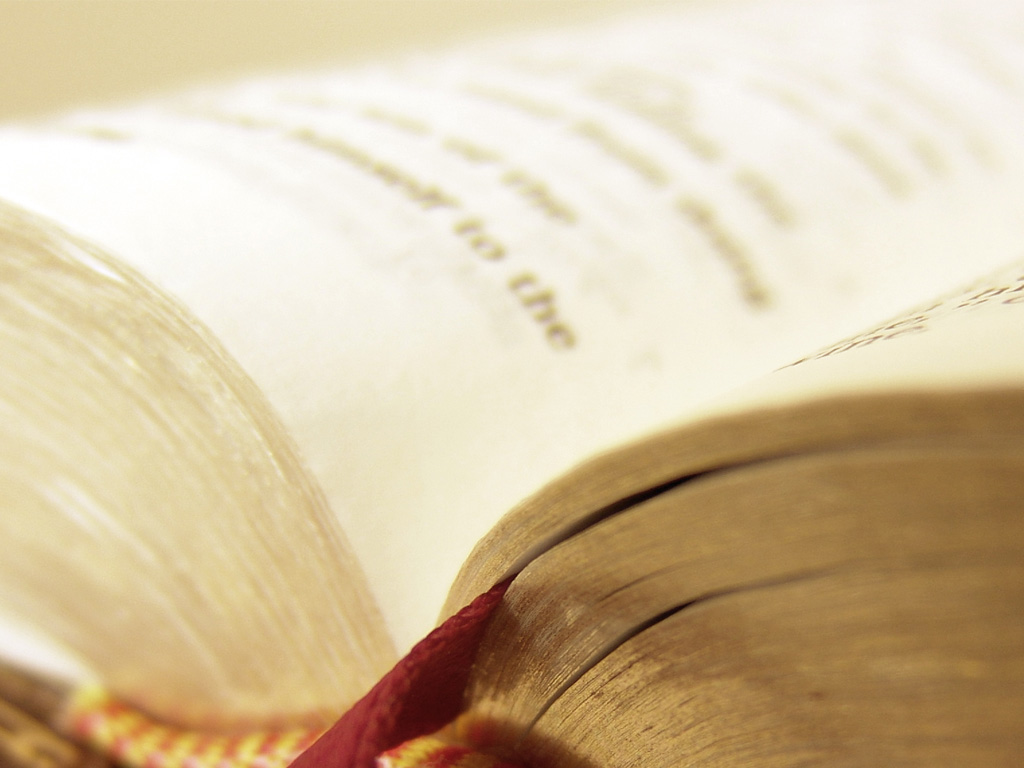 1 Corinthians 13:5 It is not rude, 
it is not self-seeking, 
it is not easily angered, 
it keeps no record of wrongs.
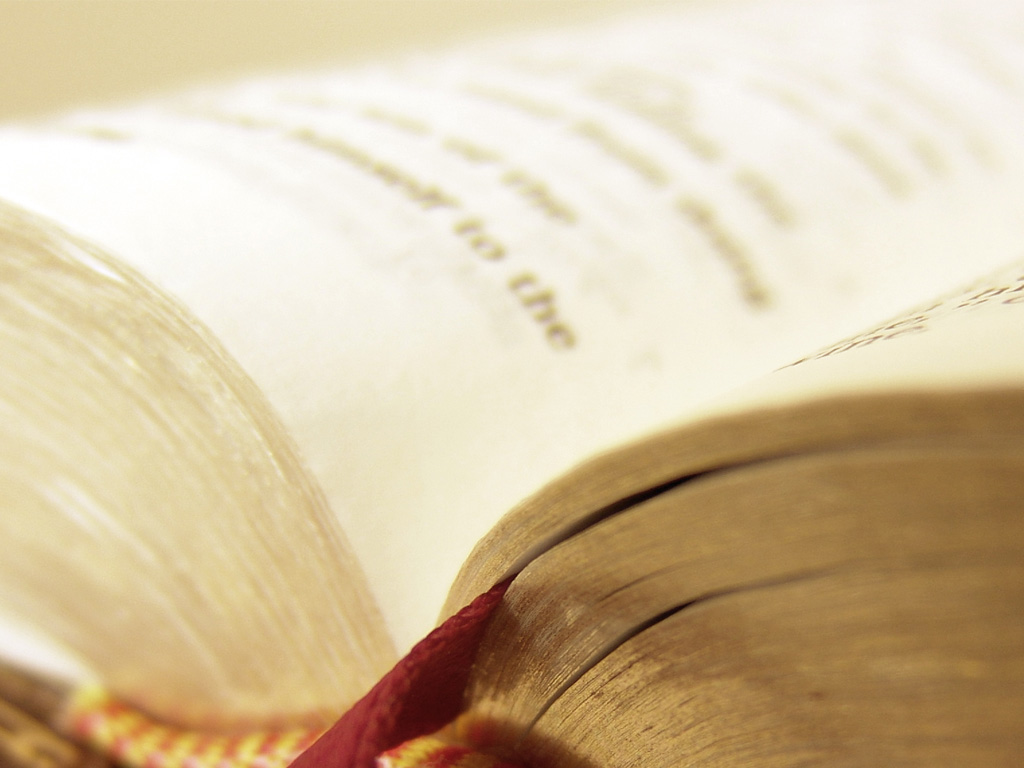 1 Corinthians 13:5 It is not rude, 
it is not self-seeking, 
it is not easily angered, 
it keeps no record of wrongs.
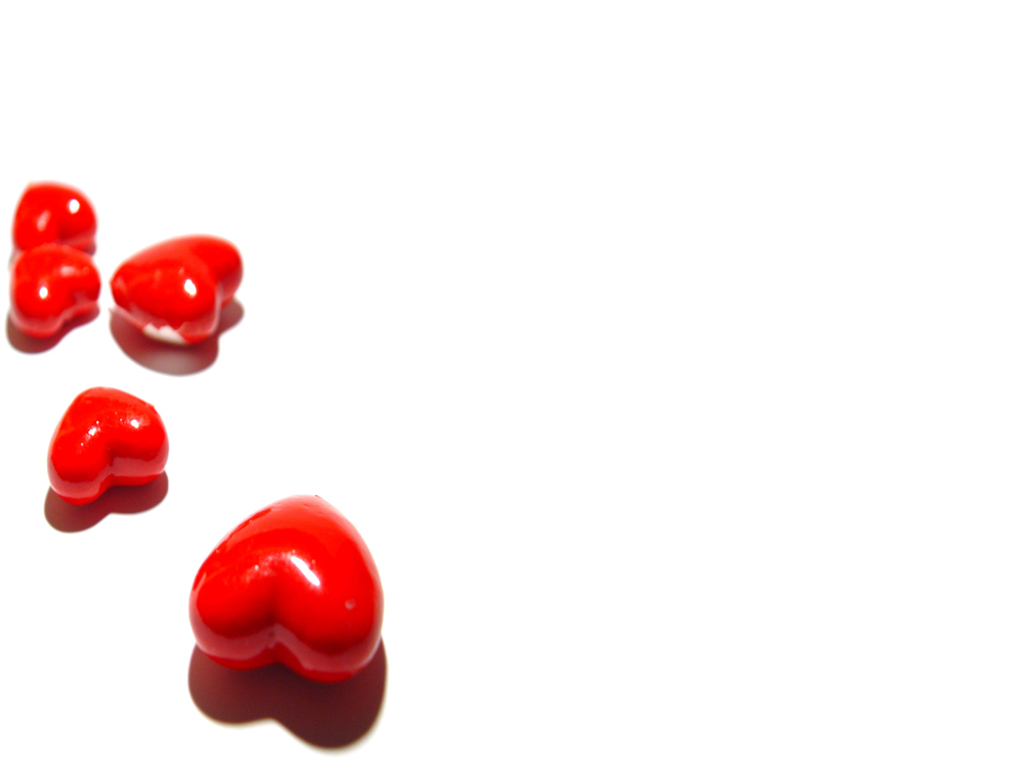 "A Portrait of Love"
3.  Love isn't enraged by the injurious (hurtful) things that are done to it, but it takes those things in stride  (V5c)
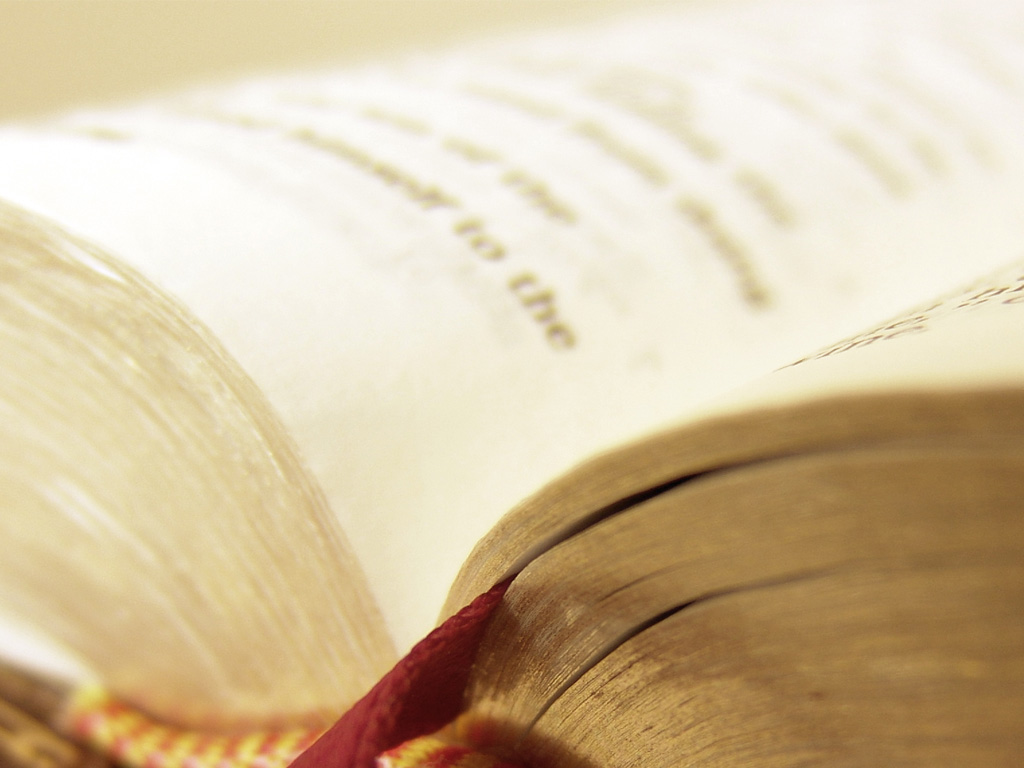 1 Corinthians 13:5 It is not rude, 
it is not self-seeking, 
it is not easily angered, 
it keeps no record of wrongs.
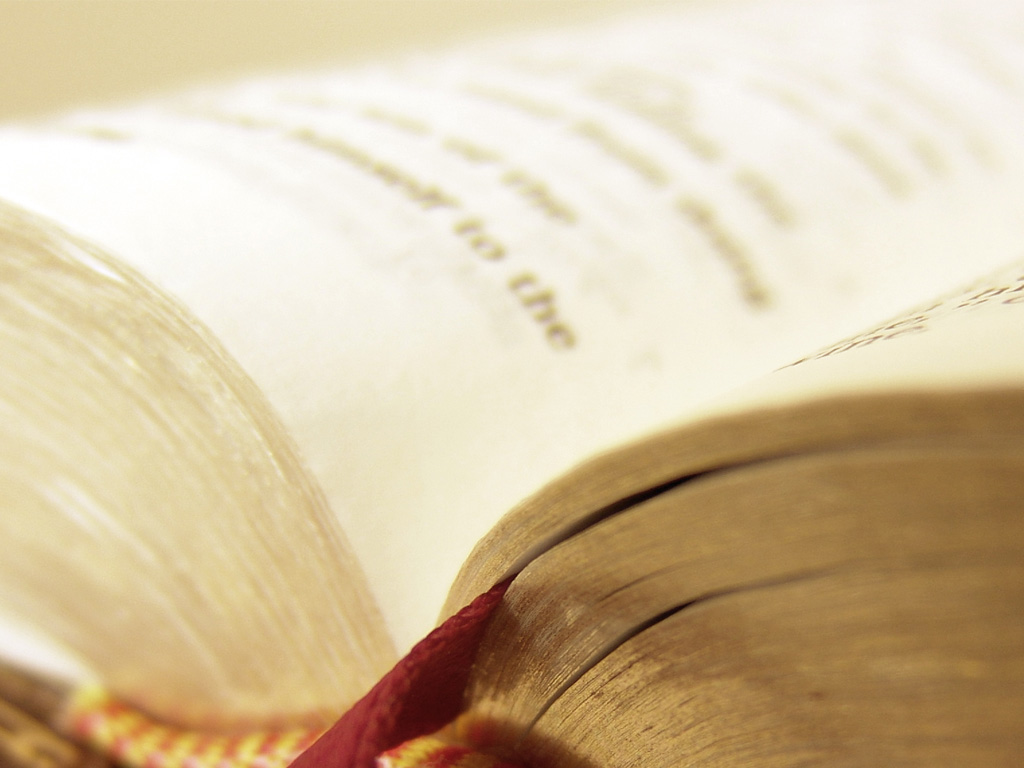 1 Corinthians 13:5 It is not rude, 
it is not self-seeking, 
it is not easily angered, 
it keeps no record of wrongs.
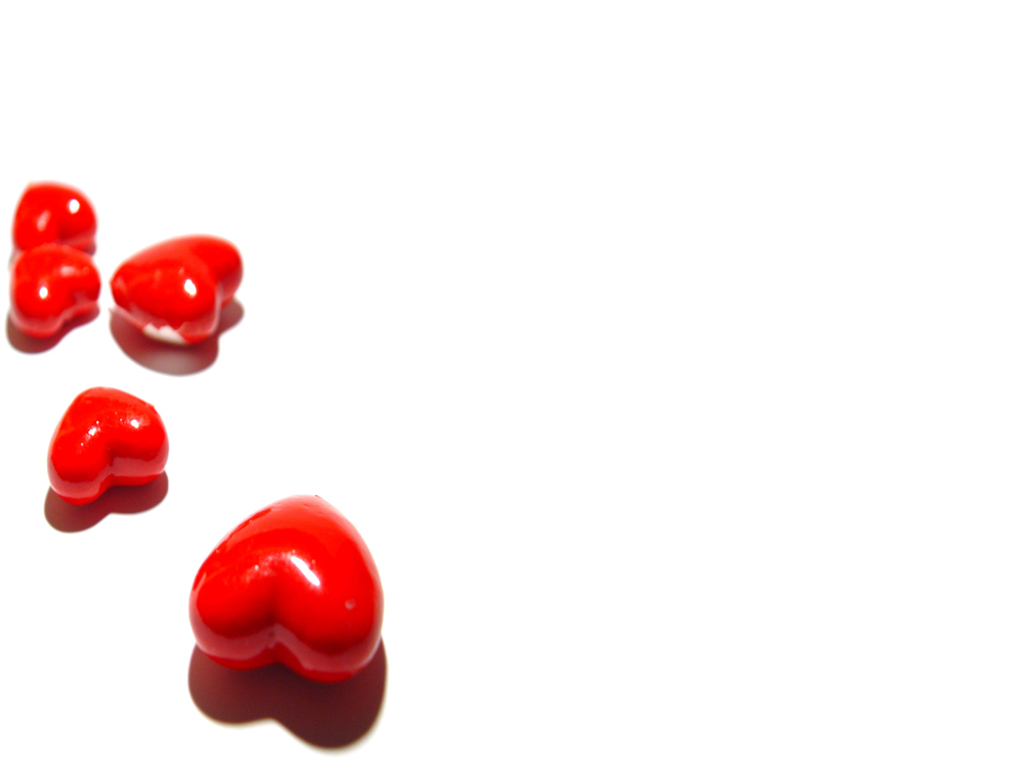 "A Portrait of Love"
4. Love doesn't hold the evil that is done to it against the one who did it, but it forgives that person and treats that person on a personal level just as though the evil  hadn't been done   (V5d)
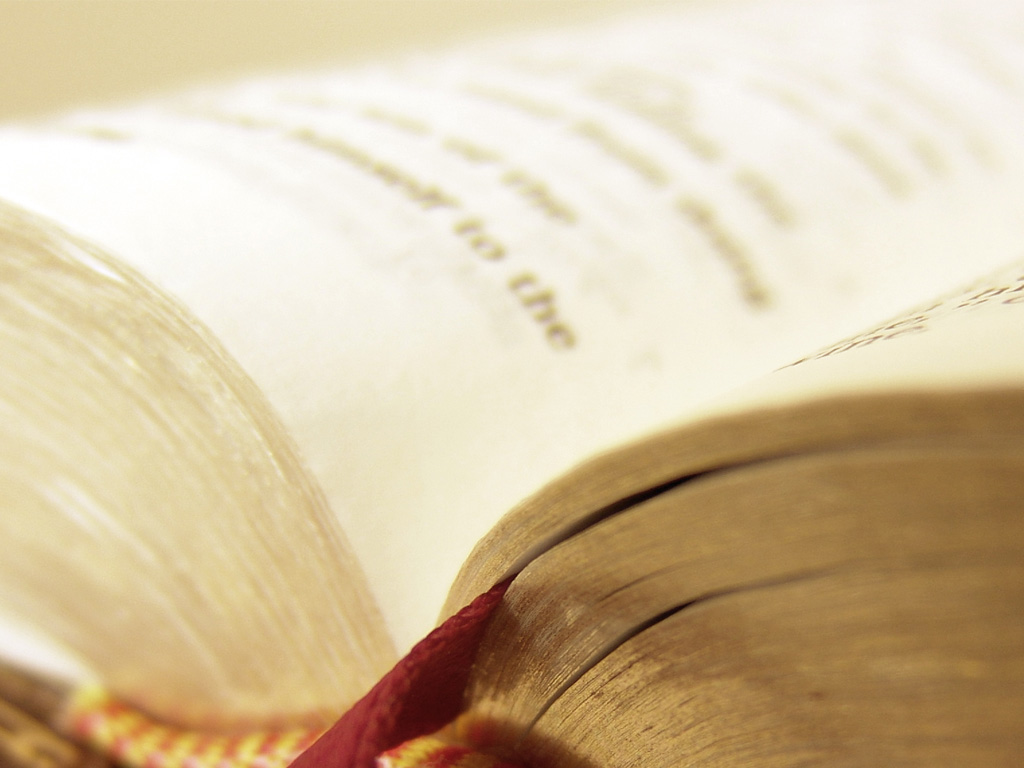 1 Corinthians 13:5 It is not rude, 
it is not self-seeking, 
it is not easily angered, 
it keeps no record of wrongs.
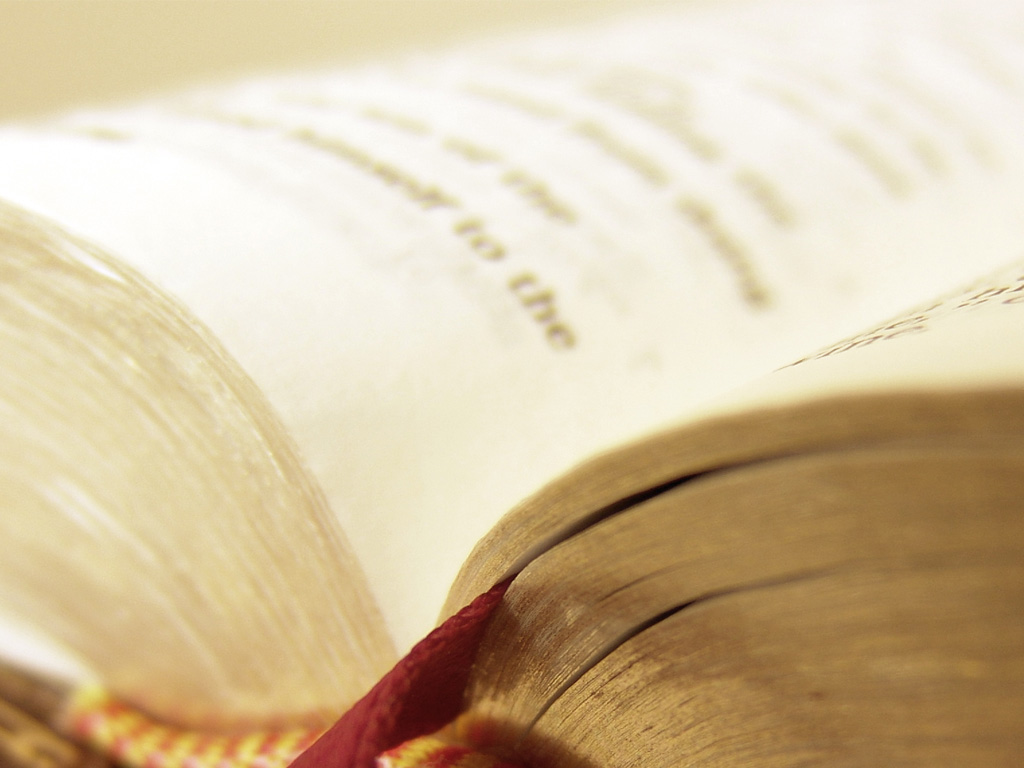 1 Corinthians 13:6 Love does not delight in evil 
but rejoices with the truth.
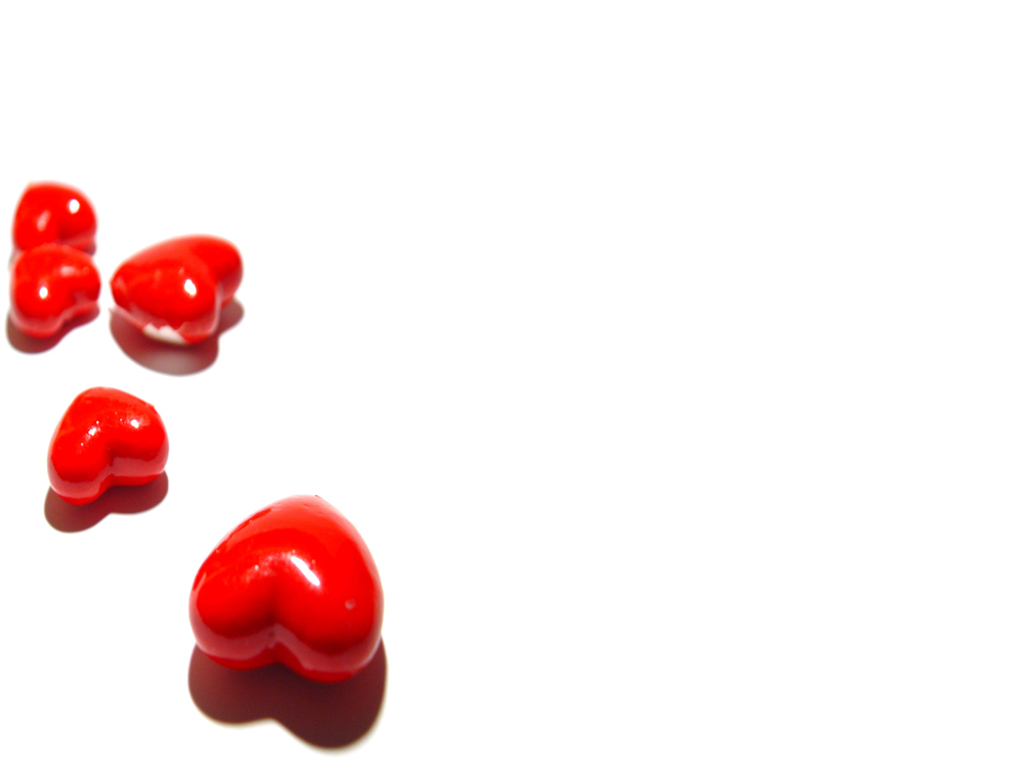 "A Portrait of Love"
5. Love doesn't sympathize with unrighteousness  (V6a)
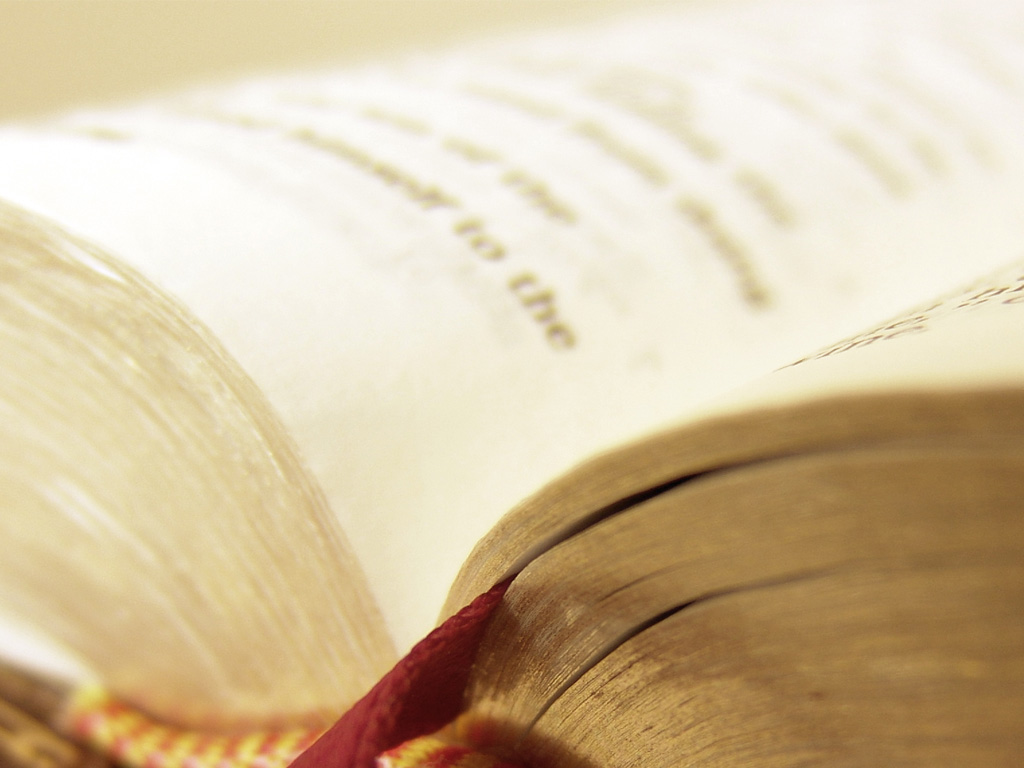 1 Corinthians 13:6 Love does not delight in evil 
but rejoices with the truth.
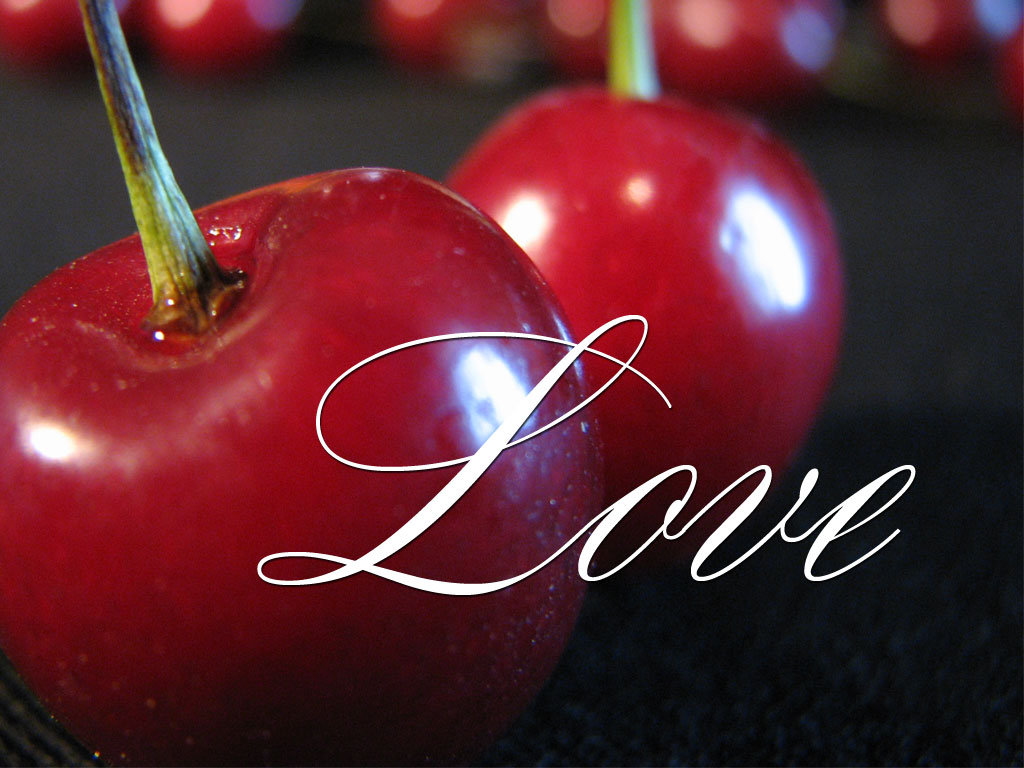 A Portrait     
          of
Part 2